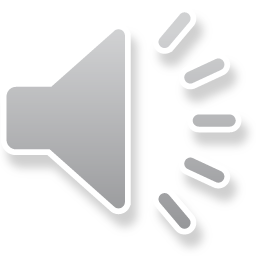 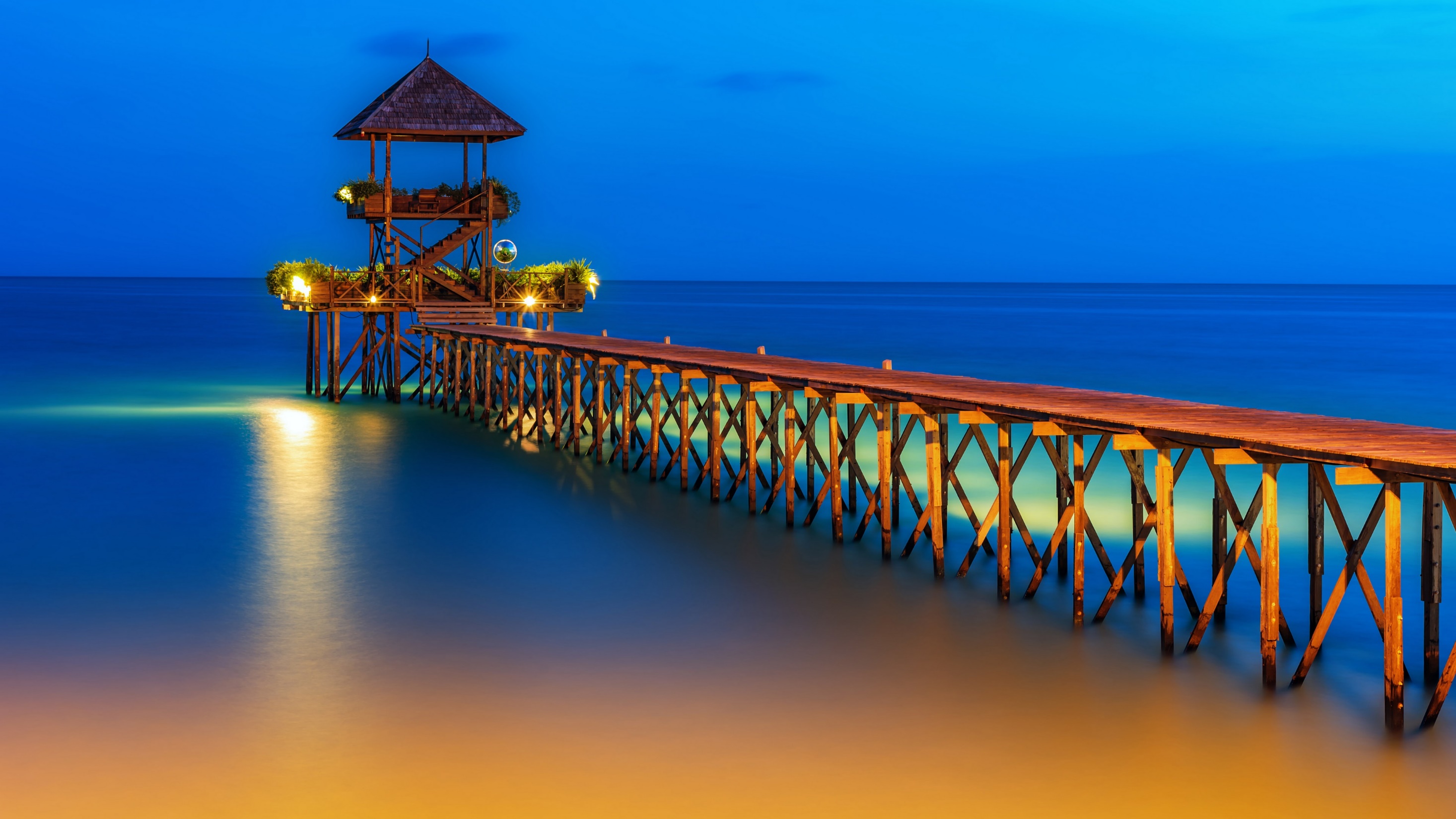 NALHOTEL
2022
Nalhotel®
CHUYỂN ĐỔI SỐ CHO LĨNH VỰC DU LỊCH
DÀNH CHO KHÁCH SẠN
01
VẤN ĐỀ CỦA THỊ TRƯỜNG
NGUỒN: BÁO CÁO NALHOTEL 2022
VẤN ĐỀ CỦA THỊ TRƯỜNG
BÁN HÀNG
KÉM HIỆU QUẢ
Kênh Online (digital marketing) không hiệu quả
80%
Phụ thuộc vào lực lượng TA truyền thống
100%
100%
Sales mang tính địa phương
80%
Tối ưu (giảm) chi phí vận hành, kinh doanh
VẤN ĐỀ CỦA KHÁCH SẠN
50%
Chính sách giá thiếu linh hoạt và cạnh tranh
VẤN ĐỀ CỦA THỊ TRƯỜNG
HẠN CHẾ NHÂN LỰC MARKETING
HẠN CHẾ VỀ CÔNG NGHỆ TRONG LĨNH VỰC DU LỊCH
QUAN ĐIỂM LÀM KINH DOANH TRUYỀN THỐNG
THỊ TRƯỜNG ĐÃ PHÂN MẢNH, THIẾU SỰ SÁNG TẠO
VẤN ĐỀ CHUNG CỦA THỊ TRƯỜNG
02
GIẢI PHÁP – GIẢI QUYẾT VẤN ĐỀ
GIẢI PHÁP TỪ HỆ SINH THÁI NALHOTEL
GIẢI PHÁP TỪ NALHOTEL
PHẦN MỀM QUẢN LÝ ĐẶT PHÒNG ONLINE
1
THANH TOÁN ONLINE
2
KHÔNG MẤT CÔNG PHÁT TRIỂN ĐẠI LÝ
3
CUNG CẤP CHI NHÁNH/VPĐD TẠI HÀ NỘI VÀ CÁC TỈNH
1
CUNG CẤP NHÂN VIÊN KINH DOANH
2
CUNG CẤP CÁC DỊCH VỤ TƯ VẤN MARKETING KHÁC
3
GIẢI PHÁP TỪ NALHOTEL
Khách sạn A
Đại lý 01
NALHOTEL
Khách sạn B
…Đại lý 100
GIẢI PHÁP TỪ NALHOTEL
CUNG CẤP VĂN PHÒNG ĐẠI DIỆN: BAO GỒM ĐỊA ĐIỂM VÀ TEAM KINH DOANH MIỄN PHÍ 03 THÁNG ĐẦU
CUNG CẤP PHẦN MỀM ĐẶT PHÒNG KHÁCH SẠN CHO ĐẠI LÝ KẾT HỢP THANH TOAN THEO THỜI GIAN THỰC
CUNG CẤP CÁC GIẢI PHÁP KINH DOANH DIGITAL MARKETING
TƯ VẤN CÁC CHÍNH SÁCH BÁN HÀNG THEO TỪNG GIAI ĐOẠN, TỪNG ĐỐI TƯỢNG KHÁCH HÀNG, QUẢN LÝ DANH MỤC ĐẠI LÝ
GIẢI PHÁP TỪ NALHOTEL
KHÁCH SẠN CHỈ MẤT CHI PHÍ 
NẾU PHÁT SINH DOANH SỐ
ĐỒNG HÀNH CÙNG ĐỐI TÁC 
ĐẾN KHI VẬN HÀNH HIỆU QUẢ
TƯ VẤN TOÀN DIỆN TỪ 
CÔNG NGHỆ ĐẾN VẬN HÀNH
HỖ TRỢ CÀI ĐẶT VÀ ĐÀO TẠO 
NHÂN VIÊN SỬ DỤNG MIỄN PHÍ
CAM KẾT TỪ NALHOTEL
KẾT QUẢ HỢP TÁC CÙNG NALHOTEL
55 KHÁCH SẠN ĐÃ HỢP TÁC
100 ĐẠI LÝ ĐÃ HỢP TÁC
DOANH SỐ TĂNG 
BÌNH QUÂN 20% - 30%
HIỆU QUẢ ĐẠT ĐƯỢC 
SAU 3 THÁNG
03
QUY TRÌNH HỢP TÁC VỚI NALHOTEL
HỢP TÁC VỚI NALHOTEL
BƯỚC 4: TÌM KHÁCH HÀNG
BƯỚC 2: KHỞI TẠO TÀI KHOẢN
BƯỚC 5: CHUYỂN GIAO
BƯỚC 4: TĂNG DOANH THU
BƯỚC 3: VẬN HÀNH
BƯỚC 1: KÝ KẾT HỢP TÁC
CÁC BƯỚC HỢP TÁC CÙNG NALHOTEL
HỢP TÁC VỚI NALHOTEL
30 NGÀY LÀM VIỆC
30 NGÀY LÀM VIỆC
04. Tăng doanh thu
10 NGÀY LÀM VIỆC
03. Tìm Khách hàng
10 NGÀY LÀM VIỆC
02. Vận hành
01. Khởi tạo
THỜI GIAN TRIỂN KHAI
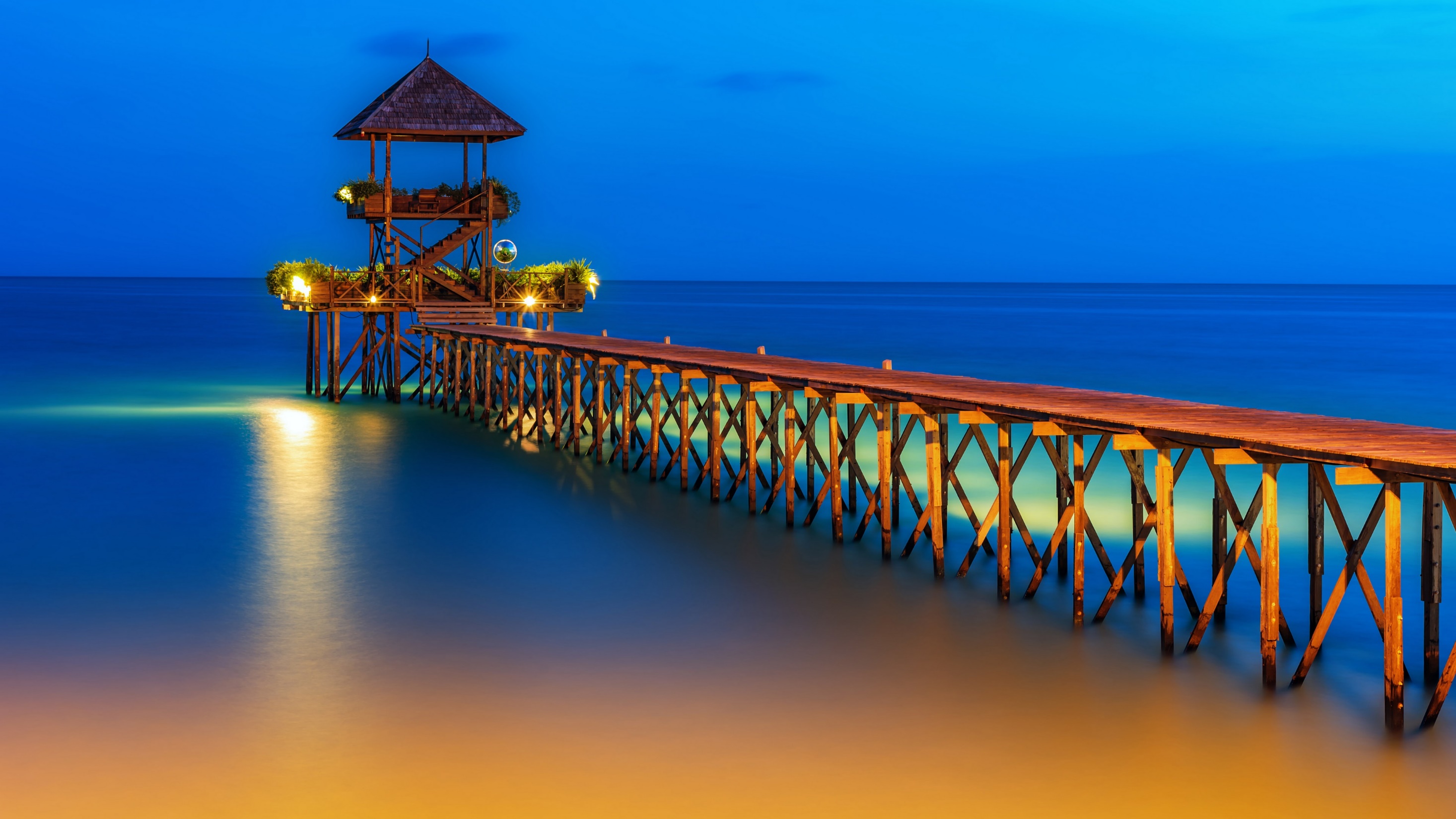 THANKS
THANKS
Nalhotel®
CHUYỂN ĐỔI SỐ CHO LĨNH VỰC DU LỊCH
DÀNH CHO KHÁCH SẠN